ИТОГИ СОЦИАЛЬНО-ЭКОНОМИЧЕСКОГО РАЗВИТИЯ 
ГОРОДА МЕГИОНА ХМАО-ЮГРЫ
ЗА 4 КВАРТАЛ 2024 ГОДА
Демография
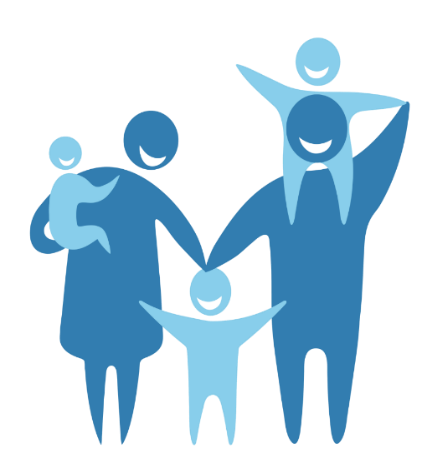 По состоянию на 01.01.2025 предварительная численность постоянного населения города Мегиона составила 59 834 человека.
Убыло
Умерло
Родилось
Миграционный прирост (убыль)
Естественный 
прирост
Прибыло
1635
1523
Промышленность
Объем отгруженной продукции
За 2023-2024 годы
За январь-декабрь 2024 года объем отгруженных товаров собственного производства, выполненных работ и услуг собственными силами   по видам экономической деятельности организаций (без субъектов малого предпринимательства) составил 17 605,8 млн рублей, что в действующих ценах составляет 124,5% к аналогичному периоду 2023 года.
Инвестиции и строительство
По предварительной оценке, объем инвестиций в основной капитал, освоенных крупными и средними предприятиями города Мегиона за январь-декабрь 2024 года составил 41 272,4 млн рублей, или 129,9% к 2023 году.
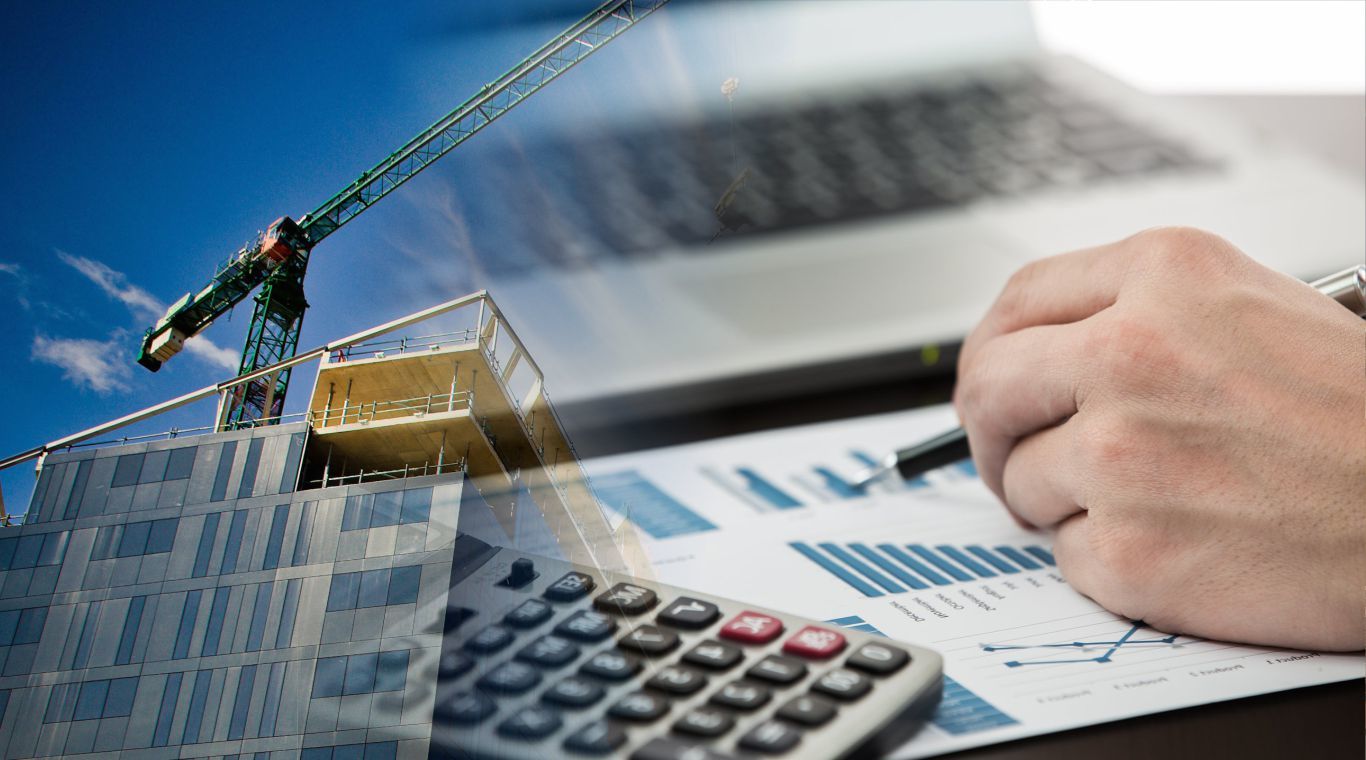 Информация об инвестиционной деятельности размещается на региональном портале «Карта развития Югры».
Объем выполненных работ по виду экономической деятельности «Строительство»  за январь-декабрь 2024 года, по предварительной оценке,  составил 4 236,4 млн рублей, или 96,3% к аналогичному периоду прошлого года.
За январь-декабрь 2024 года на территории города Мегиона введено в действие 46 индивидуальных жилых домов общей площадью 3,6 тыс.кв.м и 2 многоквартирных жилых дома общей площадью 25,3 тыс.кв.м
Основную долю в структуре инвестиций по источникам финансирования занимают собственные средства предприятий – более 99% от общего объема инвестиций.
Средства, главным образом, направлялись на строительство и ремонт зданий и сооружений, приобретение машин и оборудования.
кв.м.
Потребительский рынок
Основными направлениями развития потребительского рынка является создание условий для удовлетворения спроса населения на потребительские товары и услуги, совершенствование инфраструктуры потребительского рынка, обеспечение доступа к товарам и услугам всех социальных групп населения города Мегиона.
Магазины и 
торговые центры
Предприятия 
мелкорозничной 
торговли
43
194
На 01.01.2025 на территории города свою деятельность осуществляют 194 стационарных торговых объектов, торговой площадью 41,0 тыс. кв. м. и 83 предприятия общественного питания на 4 279 посадочных мест.
Оборот розничной торговли
Объем реализации платных услуг
Предприятия общепита 
общедоступной сети
Предприятия 
бытового обслуживания
142
61
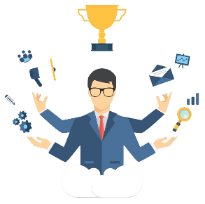 январь-декабрь 
2024 года
январь-декабрь
2024 года
16 657,7
млн рублей
4 666,0
млн рублей
Предприятия общепита 
закрытой сети 
(школьные столовые, 
столовые при учреждениях)
22
январь-декабрь 
2023 года
январь-декабрь 
2023 года
14 599,2
млн рублей
4 121,9
млн рублей
январь-декабрь 2023 года

245,6
Оборот розничной торговли 
в расчете на душу населения, тыс. рублей
январь-декабрь 2024 года

278,7
январь-декабрь  2024 года

356,7
январь-декабрь  2024 года

78,1
январь-декабрь  2023 года

314,9
январь-декабрь  2023 года

69,3
Объем платных услуг
в расчете на душу населения, 
тыс. рублей
Потребительские расходы
на душу населения, 
тыс. рублей
Жилищно-коммунальное хозяйство
Жилищно-коммунальный комплекс города представлен следующими основными организациями:
     муниципальное унитарное предприятие «Тепловодоканал» осуществляет производство и снабжение тепловой энергией, водоснабжение, водоотведение, обслуживание сетей газоснабжения;
      акционерное общество «Газпром Энергосбыт Тюмень» реализует электрическую энергию всем категориям потребителей;
      акционерное общество «Городские электрические сети» осуществляет технический ремонт и обслуживание сетей электроснабжения и трансформаторных подстанций;
      акционерное общество «ЮТЭК – Региональные сети» осуществляет строительство, реконструкцию объектов электросетевого хозяйства на территории города, имеет статус «сетевой организации»;
      общество с ограниченной ответственностью «Жилищно-коммунальное управление» является как управляющей организацией в городе Мегионе и пгт. Высокий, которая через общество с ограниченной ответственностью «Жилищно-эксплуатационная компания» выполняет работы по управлению, содержанию и текущему ремонту основной массы многоквартирных домов, так и оказывает услуги по откачке и вывозу жидких бытовых отходов из неблагоустроенного жилищного фонда, завозу питьевой воды автотранспортом в неблагоустроенном жилфонде, утилизации (захоронению) твердых коммунальных отходов;
     акционерное общество «Мегионгазсервис» осуществляет реализацию потребителям сжиженного газа на территории городского округа транспортировку газа по газовым сетям;
     акционерное общество «Югра-Экология» осуществляет функции регионального оператора по обращению с твердыми коммунальными отходами.
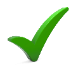 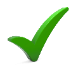 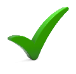 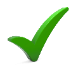 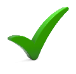 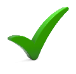 720,2                      млн рублей
648,5
млн рублей
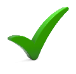 Уровень дебиторской задолженности                                                    за жилищно-коммунальные услуги
По итогам за январь-декабрь 2024 года общая сумма дебиторской задолженности за жилищно-коммунальные услуги всех потребителей составляет 720,2 млн рублей.
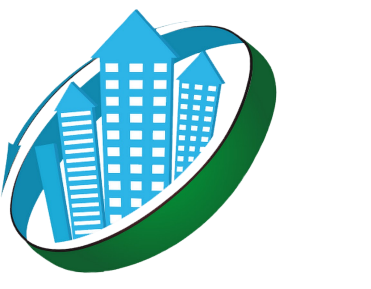 Январь-декабрь 2024 года
Январь-декабрь 2023 года
В целях сокращения дебиторской задолженности за жилищно-коммунальные услуги ведется активная работа, направленная на применение методов оперативно-технического воздействия, информационно-разъяснительной работы и претензионно-исковой работы.
62,0%
67,4%
В структуре задолженности за жилищно-коммунальные услуги наибольшую долю занимает задолженность населения.
Рынок труда
Уровень среднемесячной заработной платы по отраслям экономики работников крупных и средних предприятий городского округа город Мегион
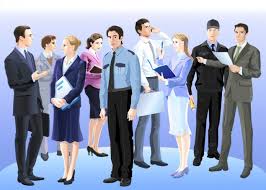 * Предварительные данные